SENTENÇA ARBITRALexecução e anulação
Curso de Extensão em Arbitragem 
PUCSP - COGEAE

São Paulo, SP, 29 de outubro de 2019

Cassio Scarpinella Bueno
www.scarpinellabueno.com
www.facebook.com/cassioscarpinellabueno
Relações entre arbitragem e processo
Arbitragem e processo: suas necessárias relações
Meios não-jurisdicionais de resolução de conflitos
Alcance e consequências
Art. 5º XXXV CF
Art. 3º CPC
Nulidade (1)
Considerações iniciais
Nulidade 
Anulação 
Invalidade 
Rescisão
O art. 33 LArb
Procedimento ordinário = comum (art. 33 § 1º)
Citação para ACM?
Tutela provisória com relação à eficácia da sentença (?)
Consequências: nova sentença (art. 33 § 2º)
Preservação dos árbitros (?)
Nulidade (2)
Hipóteses do art. 32 LArb
Nulidade da convenção
Prolatada por quem não podia ser árbitro
Sem requisitos do art. 26
Proferida fora dos limites da arbitragem
Prevaricação, concussão ou corrupção passiva
Fora do prazo (art. 12 III)
Desrespeito aos princípios (art. 21 § 2º)
Contraditório, igualdade, imparcialidade, livre convencimento.
Outras hipóteses (?)
Cumprimento
Sentença arbitral como título executivo
515 VII CPC + 31 LArb
Identificação do juízo competente
Petição inicial
Memória de cálculo (524 CPC)
Procedimento adequado consoante modalidade obrigacional
Citação e exortação para cumprimento
Comportamentos do executado
Impugnação
Impugnação (525 CPC)
Independe de “prévia garantia de juízo”
Prazo para apresentação
Matérias (525 § 1º)
Em especial a “nulidade da sentença arbitral”
Art. 33 § 1º X art. 33 § 3º LArb
Efeito suspensivo
Procedimento e julgamento
Muito obrigado !!!!
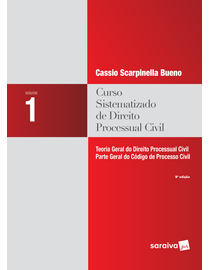 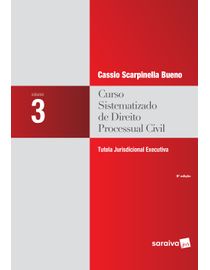 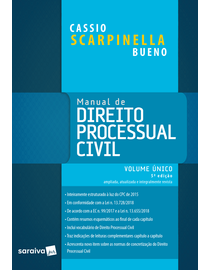 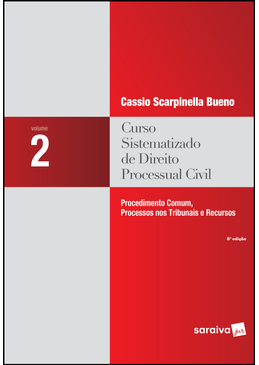 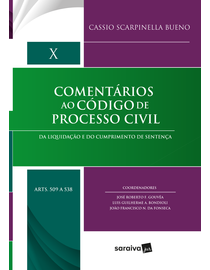 www.scarpinellabueno.com
www.facebook.com/cassioscarpinellabueno